人教版八年级上册
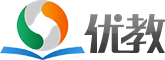 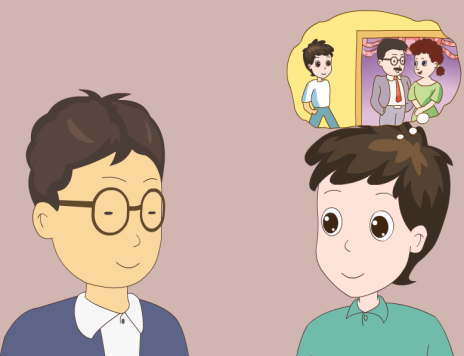 Unit10 
If you go to the party, you’ll havea good time!
Section B（第2课时）
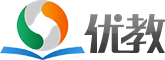 WWW.PPT818.COM
0
学习目标
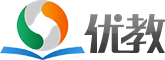 1. 学习并掌握以下词汇：normal, teenager, unless, certainly, wallet, angry, keep…to oneself, in half 等。2. 了解Laura和Robert Hunt解决问题和烦恼的过程和方法。3.能正确的运用相关短语表达，通过跟读，仿说，能够用if …, will…来对文章里面提出的问题进行推测和判断，获得相关信息，完成阅读任务。
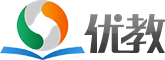 0
自学互研
新词自查
根据句意及汉语提示完成句子
1. The boy is old enough to look after himself (他自己).
2. Most teenager (青少年) have problems with their parents.
3. Laura is very glad that she got a new wallent (钱包).
4. We all like the girl because she is very understanding (善
    解人意的).
5. I have no experience (经验) looking after the baby.
情景导入
Brain storming
A: What will you do if you have a lot of money?
B: If I have a lot of money, I’ll …. 
C: If I have a lot of money, I’ll ….
导学达标
Ask and answer
Think about the questions and discuss them in groups .
What kinds of things do you usually worry about?
Who do you usually go to for help?
Reading
Task1 Read the statements in 2b and skim the passage to choose the main idea of the passage.
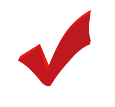 b. If people have problems, they should talk to other people.
a. If people have problems, they should get advice from an expert.
c. If people have problems, they should keep them to themselves.
Task2  Read the passage again and tell true or false.
1) It’s normal for teenagers to have problems and worries.  
2) If we talk to someone, we’ll certainly feel worse.
3) Laura once lost her wallet and her parents were angry.
4) Her dad sometimes made careless mistakes himself. 
5) If we talk to someone about our problems, we are halfway to solving them.
T
F
F
T
T
2c  Read the passage again and answer the questions.
What is the worst thing to do if you have a problem?
    __________________________________________
2. Why didn’t Laura want to tell her parents about her 
    lost wallet?
    __________________________________________
To do nothing.
Because she thought her parents would be angry.
3. What is the first thing you should do when you want
    to solve a problem?
   __________________________________________
  ___________________________________________
4. Why can our parents give us good advice about our 
     problems?
     __________________________________________
     __________________________________________
The first thing you should do is to find someone
you trust to talk to.
Because they have more experience, and are
always  there to help us.
2d  Fill in the blanks with the phrases in the box.
discuss your problems   tell her parents    
unless you talk   run away from    talk to someone        
share her problems   to do something
Students often have a lot of problems and worries. Laura Mills thinks the worst thing is _____________. She thinks you’ll feel worse if you don’t _____________ about your problems. Laura remembers that she once lost her wallet and was afraid to _____________ about it. Now she believes you cannot feel better _______________ to someone.
to do nothing
talk to anyone
tell her parents
unless you talk
She says she will always ________________ in the future. Robert Hunt agrees with Laura. He thinks you should not _____________ your problems, but you should try to solve them. If you cannot talk to an expert like Robert, you can ___________________ with your parents because they have a lot of experience.
share her problems
run away from
discuss your problems
2e  Ask three students the following questions. Take notes of their answers. Write a passage with the information.
1. What problems do you have with schoolwork?
2. Who do you talk to about these problems and why?
3. Who else can you get advice from?
4. Do you always tell your parents about your problems? Why or why not?
5. Do you ever give advice to your friends about their problems? What advice do you give?
Summary
Words:
themselves, normal, teenager, unless, certainly, wallet, mile, angry, understanding, careless, mistake, himself, careful, advise, solve, step, trust, experience
Sentences:
Some people believe the worst thing is to do nothing.
But I think talking to someone helps a lot.
She just kept thinking, “If I tell my parents, they’ll be angry!”
He thinks the first step is to find someone you trust to talk to.
问题探究
1.advice 是不可数名词，表示一条建议用 a piece of advice.
拓展：advise是动词，advise sb. about/on…意为“关于…给某人忠告，建议”。
导练：They advised the children about/on the healthy problem.他们就健康问题给孩子们提出建议。
advise sb.to do sth建议某人做某事。
导练：Mrs . Smith  advises us to exercise more
2.Unless  连词，意为“除非…；如果不…”，引导条件状语从句，可与if引导的否定条件状语从句互换。如：You’ll be late unless you hurry up= You’ll be late if you don’t hurry up.你不赶快就会迟到。
拓展：一般情况下，unless与if…not 可以互换。但是，在下列情况下，两者是有区别的：1）unless引导真实条件句，if…not可以引导真实条件句或非真实条件句。
2）unless从句中有否定词时，不能换成if…not结构
3）如果主句描述的是情感或情绪活动方面的内容，if…not结构不能换成unless.
3.Be angry with sb.生某人的气；be angry at/ about sth.因某事生气
导练：If I don’t finish my homework, my teacher will be angry with me.
My father is angry at/about my mistake
课堂评价
一、汉译英：
1. 如果你分享问题，你就感觉更好一些。
   If you _____________, you __________ better.
2. 如果你寻求帮助，你就能找到。
  If you _____________, you ________________. 
3. 如果你成了运动员，你就会很容易受伤。    If you ________________, you ____________ injured.
share a problem
will feel
ask for help
can find it
become a player
will be easily
二、单选
1.You should keep the window ______ because the room is too hot.
  A. open     B. opening      C. opened
2.We have some problems _______the problem.
 A. solve    B. solving      C. solved
3.They will lose the game ______ they try their best.
A. unless   B. once     C. since     D. after
4.—Do you consider yourself a rude person?
—_____ not . I always have good manners.
A. Probably   B. Usually  C. Generally   D. Certainly
A
B
A
D
5.The ______ mother is _______ about his son’s health.
A. worried, worry             
B. worried, worried        
C. worrying, worrying         
D. worrying, worried
D
Homework
1. Read the passage in 2b more times after class.
2. Write a passage about your friends using the target language in this period.